Nogometna matematika
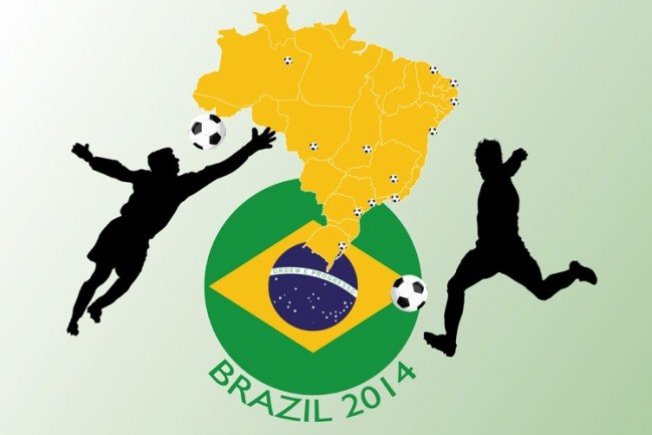 Natalija Radotović-Maksić
BRAZIL – zemlja nogometa, sambe i karnevala
Nogomet  je najpopularniji sport u Brazilu, igraju ga i žene i muškarci. Brazilska nogometna reprezentacija je prema službenom rangiranju FIFA -e među najboljima u svijetu, a s pet osvojenih naslova svjetskih prvaka najtrofejnija je reprezentativna momčad.
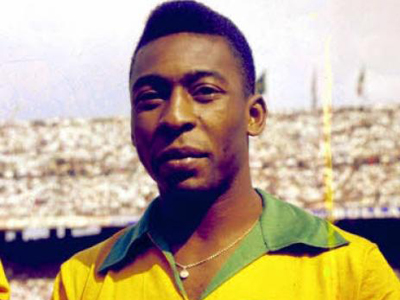 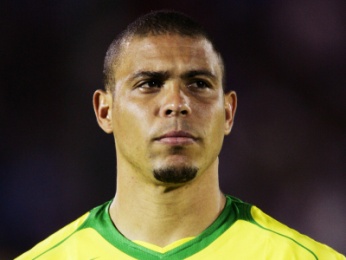 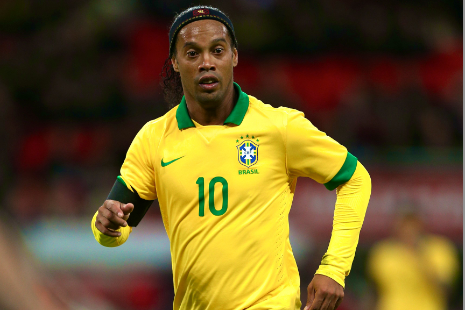 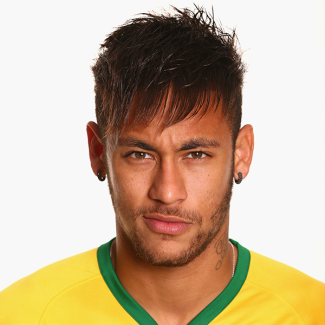 Brazil ima cca 170 milijuna stanovnika.
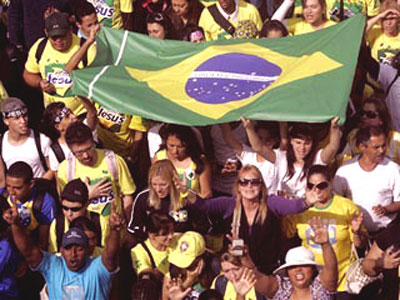 0.7 stanovništva je mlađe od 30   godina.
Koliko stanovnika je mlađe od 30 godina?
119 milijuna
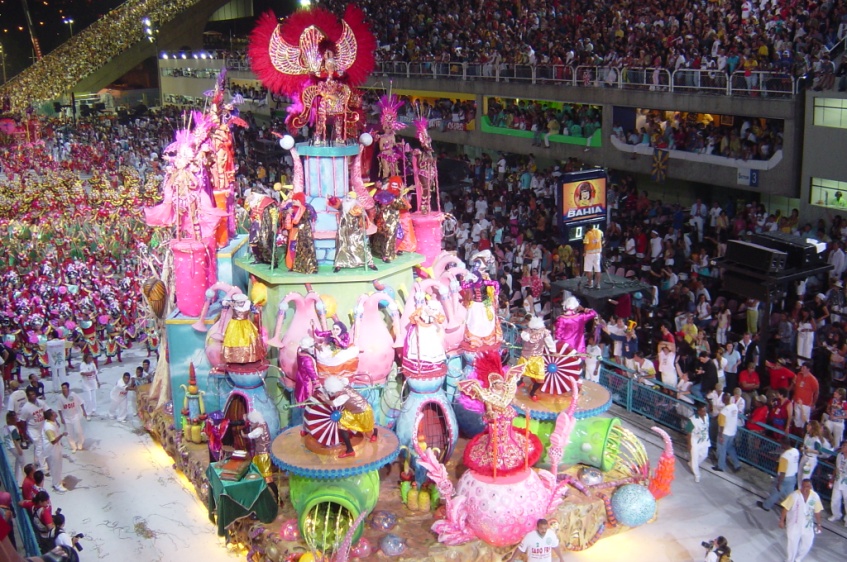 Glazba i ples su u krvi stanovnika Brazila, a po originalnim stilovima sambe su prepoznatljivi u svijetu.
Ime samba je izvedenica iz afričke riječi «semba», što znači bočno kretanje.
Riješi mozgalice i otkrit ćeš vrste sambe.
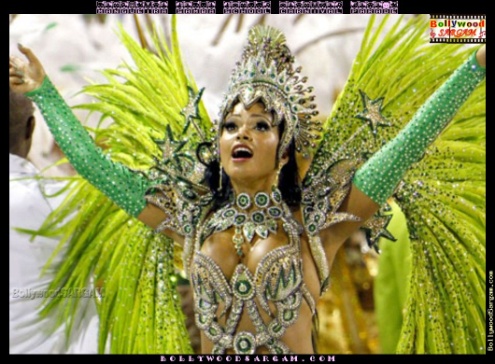 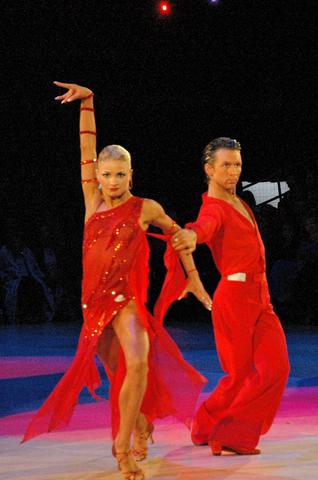 1. Druga polovina riječi MICA + prve dvije trećine riječi RIS + prve tri četvrtine riječi OCAT.
2. Zadnja trećina riječi KONOBA + zadnje dvije trećine riječi MIA + druga četvrtina riječi MORE.
Samba carioca koja je iz Ria de Janeira i predstavlja nam poznati oblik sambe.
Samba baiao je sporiji oblik sambe u tužnom stilu.
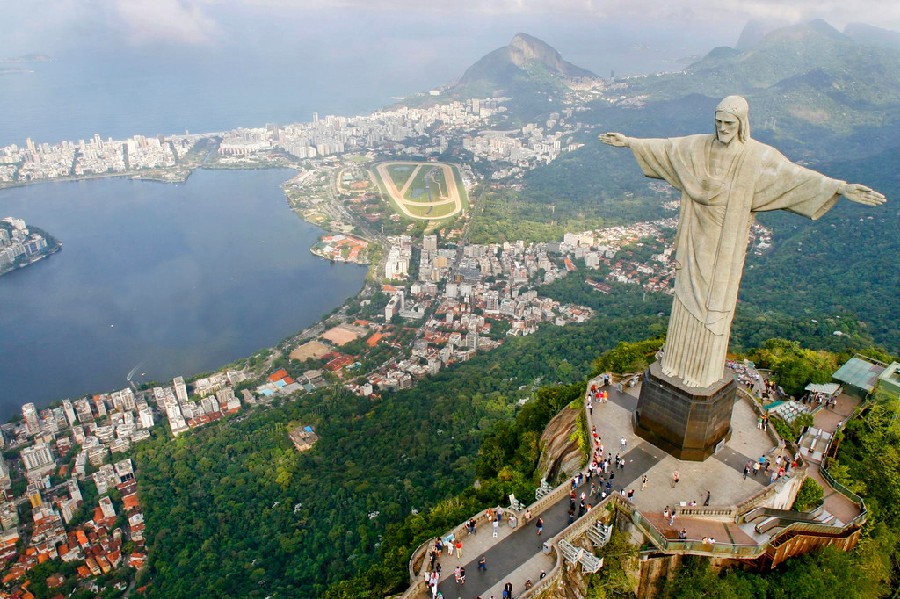 Jedno od novih 7 svjetskih čuda je     
                   Kip Isusa Otkupitelja.
Rješenje zadatka                    otkrit će ti njegovu visinu.
39.6 m
S njega se prostire pogled na veći dio zaljeva Guanabara te na Atlantski ocean
 i poznatu plažu Copacabanu.
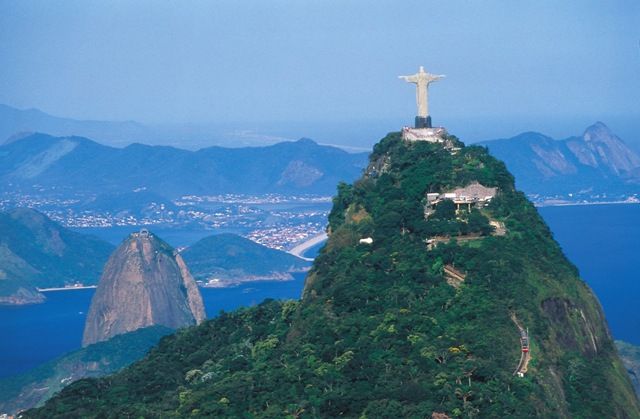 “Šećerna glava” ili Pão de Açúcar – brdo u Riu -
oblik asocira na oblik lijevanja i pakiranja šećera
Motori aviona troše gorivo, koje se naziva kerozin. Mjerna jedinica za volumen kerozina je galon.  





Dopuni rečenice, tako da budu točne, koristeći podatke iz tablice. 

Za put od Zagreba do Sao Paola 
potrošeno je ______ galona kerozina, 
a to je ________ litara 
u vrijednosti od ________ kn.

Udaljenost Zagreb – Sao Paolo je 9963 km,
 a let traje 11 sati 30 minuta.
3450
13041
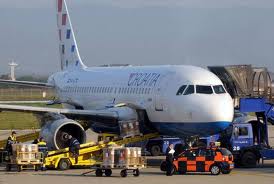 61824
Na SP u Brazil kvalificirale su se 32 momčadi. Odredi koje su zastave osnosimetrične i na njima istakni os simetrije.
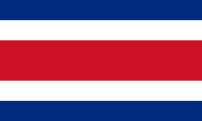 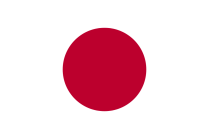 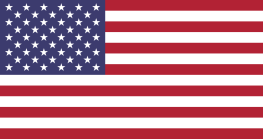 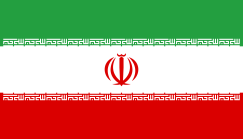 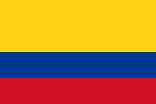 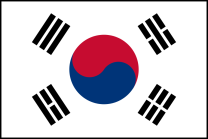 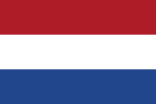 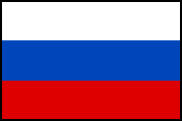 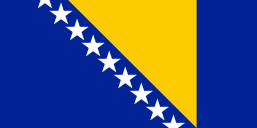 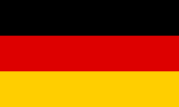 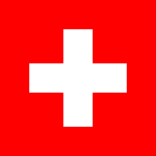 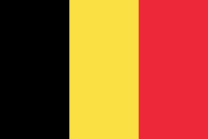 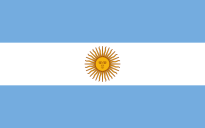 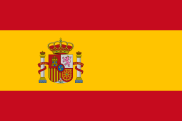 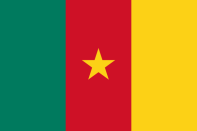 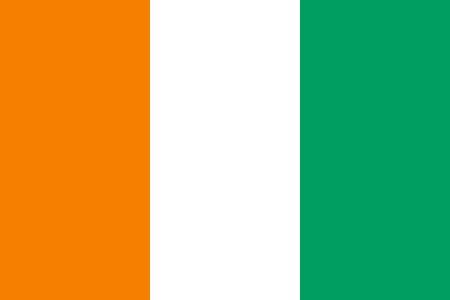 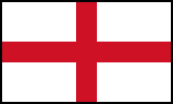 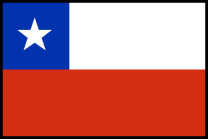 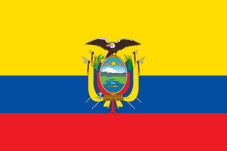 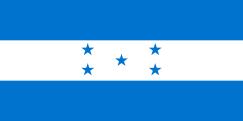 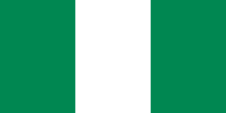 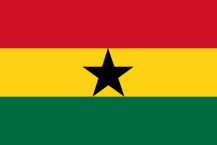 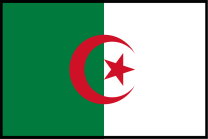 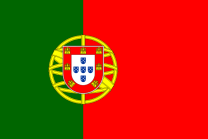 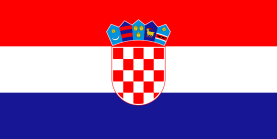 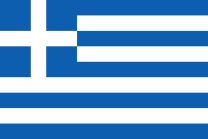 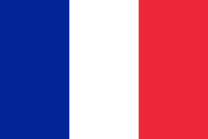 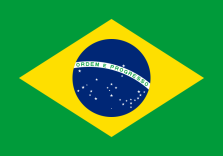 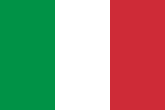 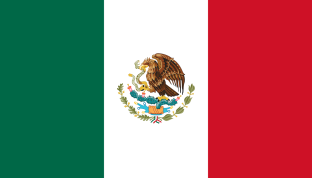 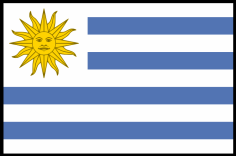 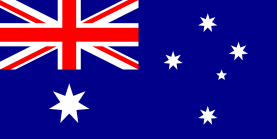 Poredaj po veličini stadione na kojima su se igrale utakmice.
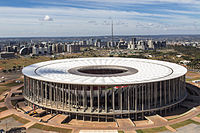 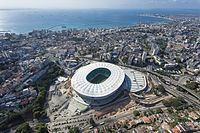 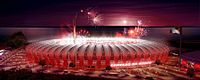 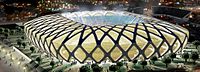 Porto Alegro -       Estádio Beira-Rio:51 300
Brasilia - Estádio Mané Garrincha:  70 042
Manaus – Arena Amazonia : 42 374
Salvador – Arena Forte Nova: 56  000
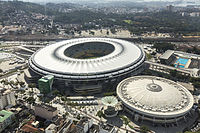 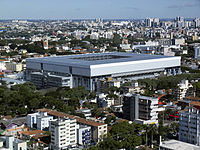 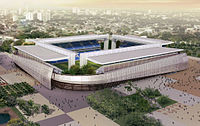 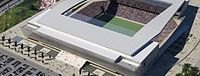 Sao Paolo –Arena Corinthians : 68 000
Rio de Janeiro – Maracana: 76 935
Curitiba-Arena da Baixada : 43 981
Cuiabá – Arena Pantanal: 42 968
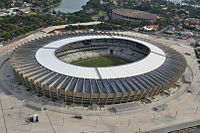 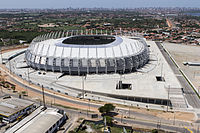 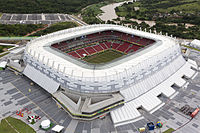 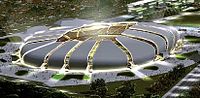 Natal –Arena das Dunas : 42 086
Belo Horizonte – 
Estádio Mineirão:62 547
Fortaleza -Estádio Castelão: 64 846
Recife –Arena Pernambuco: 46 154
32 ekipe su podijeljene u 8 skupina. Međusobno su ekipe odigrale po jednu utakmicu.a) Koliko je utakmica odigrano u svakoj skupini?b) Druga faza natjecanja je osmina završnice u koju idu dvije najbolje ekipe iz skupine. Zatim slijedi četvrtfinale, polufinale, utakmica za 3. mjesto i finale.Koliko je ukupno odigrano utakmica na svjetskom prvenstvu?
48
64
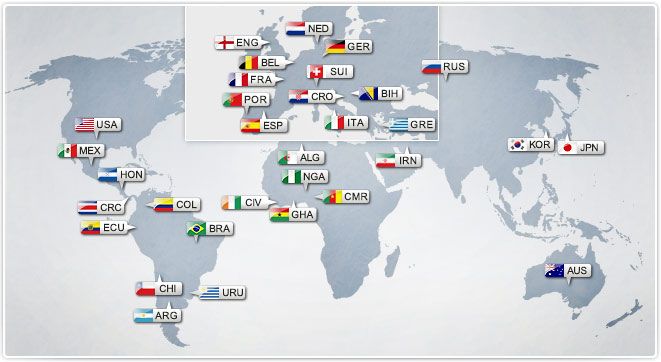 Na svečanom otvorenju bilo je između 500 i 700 sudionika. Pri vježbanju su bili formirani u grupe po 30 vježbača. Isti se broj vježbača rasporedio kasnije u grupe po 40 vježbača. Koliko je vježbača sudjelovalo na otvorenju?
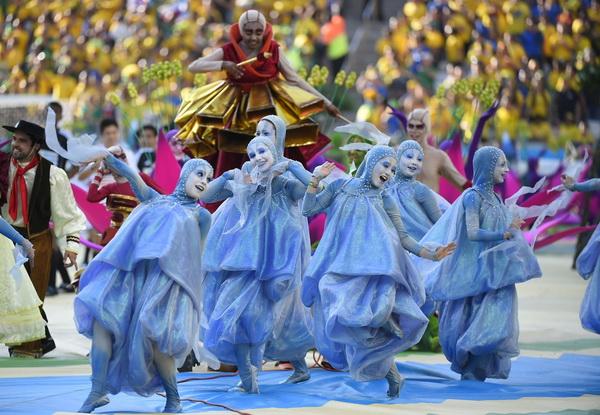 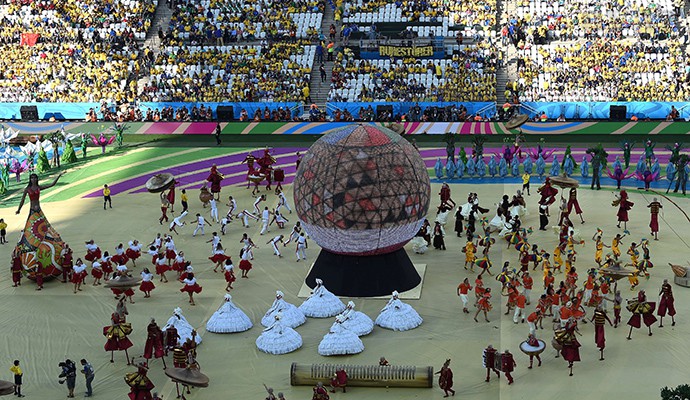 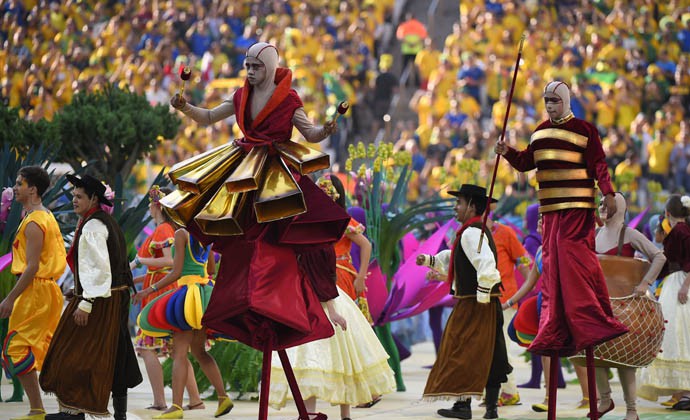 600
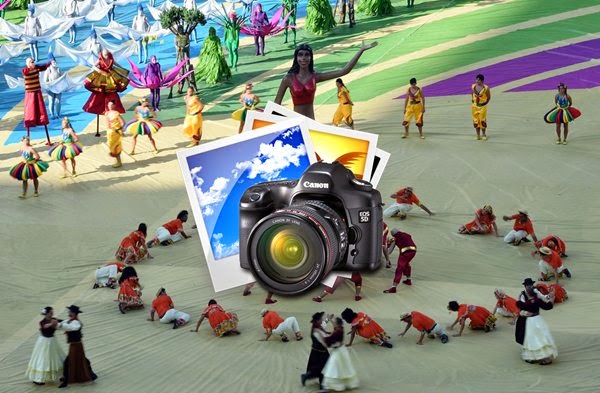 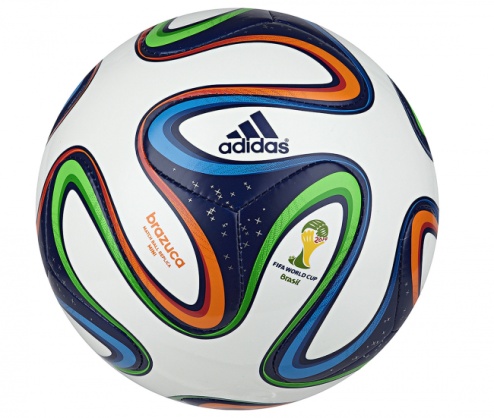 Lopta i njena geometrija
Prve su lopte bile životinjske lubanje i svinjski ili kravlji mjehuri. U 3. st. Prije Krista Kinezi su igrali igru u kojoj je trebalo loptu izrađenu od životinjske kože ugurati u mrežu razvučenu između dviju šipki. Do 1855. g. lopta se izrađivala od životinjske kože, kada je izrađena prva gumena lopta.
Brazuca - službena lopta svjetskog prvenstva 2014.

Lopta teži 437 grama i ima opseg od 69 cm.
437 g =....... dag
           =........kg
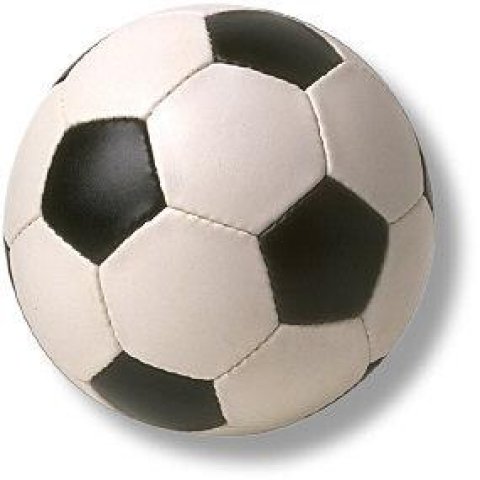 Prema službenim pravilima FIFE lopta mora biti promjera od 68.6 do 71.1 cm.
Koliko je 68.6 cm=......mm
                              =......m
                              =......km
Lopta je na prvi pogled okrugla, ali istina je drugačija.Lopta je sastavljena od 20 pravilnih šesterokuta i 12 pravilnih peterokuta.
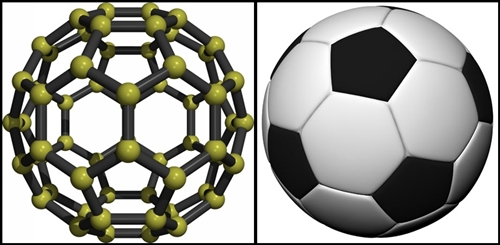 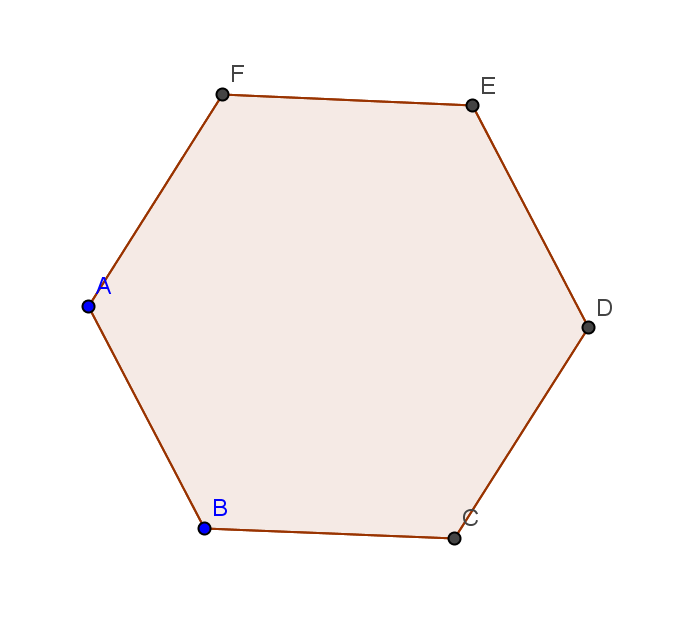 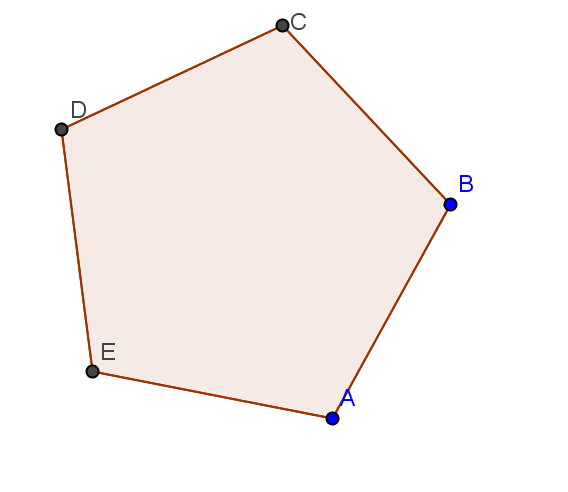 Izmjeri veličinu unutarnjeg kuta u pravilnom šesterokutu i pravilnom peterokutu.
Dobivenu veličinu izrazi u kutnim minutama.
Službena maskota Svjetskog nogometnog prvenstva 2014. u Brazilu bila je rijetka vrsta brazilskog mravojeda.
Odredi najveće zajedničke djelitelje i najmanje zajedničke višekratnike:
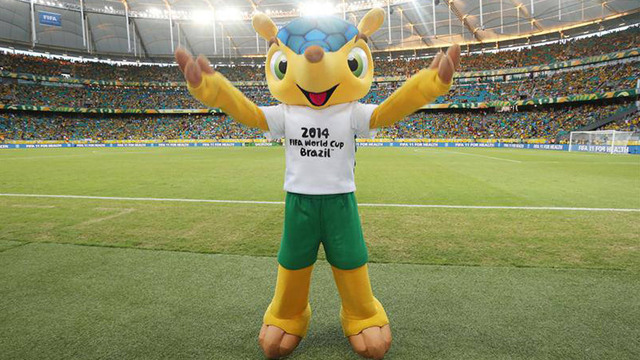 75
Točna rješenja poredana ovim redoslijedom otkrit će ti naziv maskote.
F
84
U
L
60
Fuleco je složenica riječi "futebol" i "ecologia„.
E
18
C
264
24
O
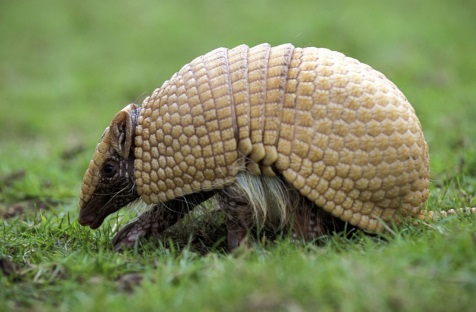 Riječ je o ugroženoj životinjskoj vrsti, koja zajedno s repom
dosegne između 40 i 53 centimetra, te teži do kilogram i pol. 
Hrani se mravima i termitima. Smota se u loptu i tako se brani 
od neprijatelja.
Prvo Svjetsko prvenstvo održano je 1930. godine u Urugvaju. Osoba koja je najzaslužnija za pokretanje SP u nogometu je francuz Jules Rimet.  1970. g. Brazil je kao trostruki osvajač dobio taj trofej u trajno vlasništvo ali su ga imali samo do 1983. godine kada je ukraden, i do danas nije pronađen..
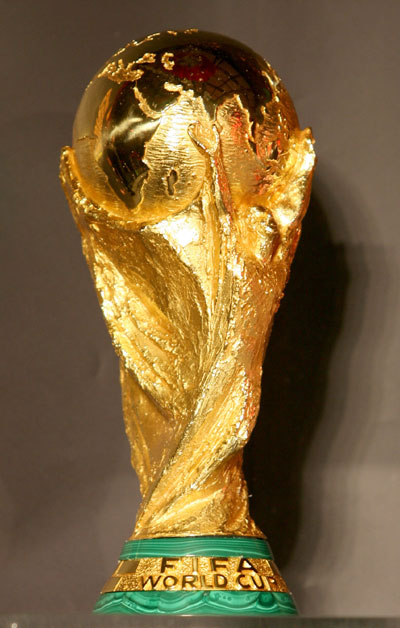 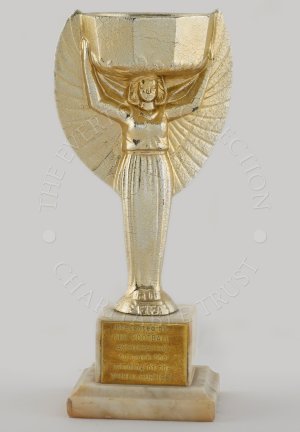 Godine 1971. predstavljen je novi trofej. Pobjednik svakog SP dobija u trajno vlasništvo identičnu, pozlaćenu repliku, čija izrada košta oko 50.000 dolara.
1 $ = 5,5757  kn.
Pretvori: 50 000 $=.....kn.
Jules Rimet Cup – 
zlatni pehar mase 1.8 kg.
Visina 36 cm i masa 5 kg, vrijednost preko 10 milijuna $. .
Geometrija nogometnog igrališta
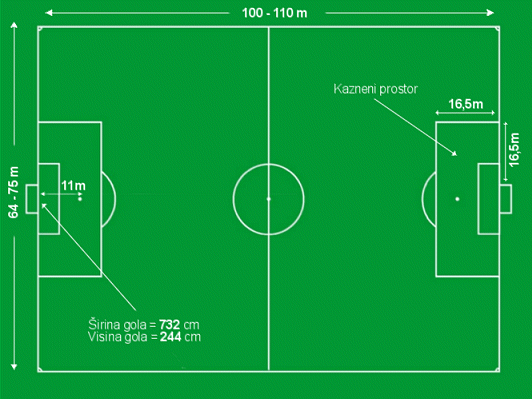 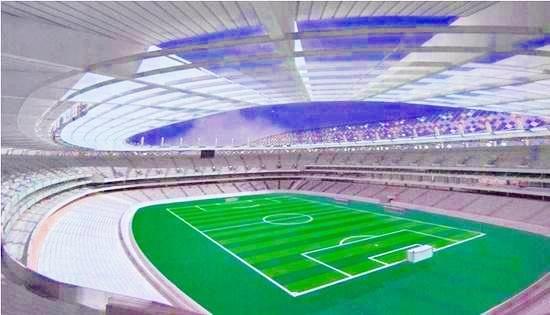 Najveći brazilski stadion Maracana dimenzija je 105 m x 68 m.
Koliko je kvadratnih metara trave potrebno da se pokrije teren?
Sportski tereni prekrivaju se sportskim travnjacima koji se isporučuju i postavljaju u rolama. Jedna rola ima površinu 7.3 metara kvadratnih. Koliko rola treba naručiti za prekrivanje stadiona?  
Koliko košta prekrivanje stadiona ako 1 rola  košta 108 kn?
7 140
978
105 624
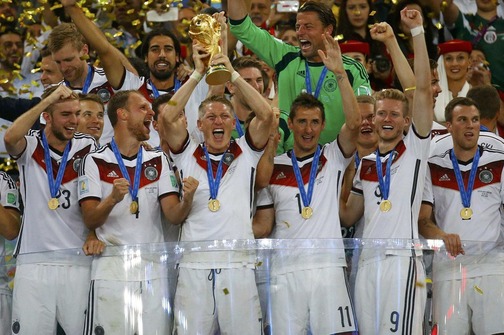 Pobjednik svjetskog nogometnog prvenstva 2014.g. 
je Njemačka, po 4. put.
Rješenje izraza (6 + 2·17) : (24 · 3 – 70) otkrit će koje se po redu održalo svjetsko nogometno prvenstvo 2014. g.
Koji troznamenkasti broj predstavlja koliko je ukupno golova postignuto na svjetskom prvenstvu 2014.g. ako je traženi broj djeljiv sa 3 i 9, znamenka stotica i jedinica su mu jednake, a umnožak znamenaka mu je prost broj?
171
Janova narudžba:
Lana i Jan otišli su na ručak i odlučili su isprobati neka od tradicionalnih brazilskih jela. Brazilski real je valuta u Brazilu. Simbol za BRL se može pisati kao R$.                                                     1 R$ ≈2.5 kn
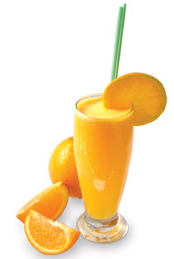 Lanina narudžba:
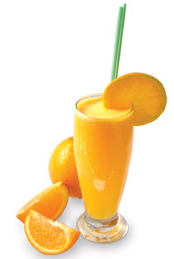 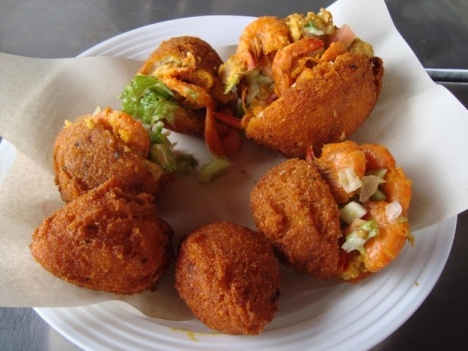 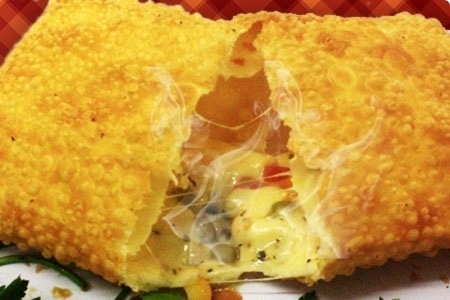 acarajé
18 R$
15 R$
cocada
pastéis
cocada
10 R$
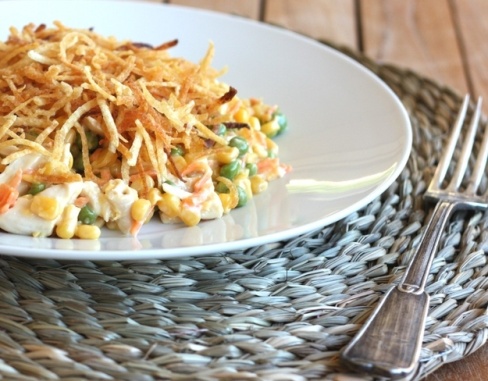 10 R$
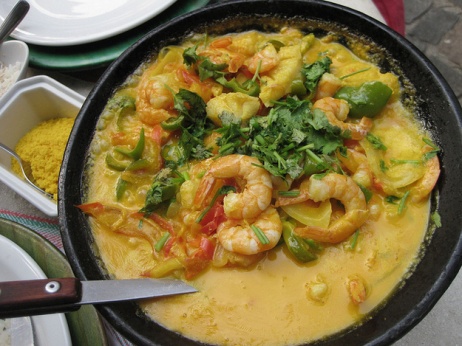 Koliko kuna 
su Lana i Jan zajedno  potrošili za ručak?
salpicão
16 R$
20 R$
moqueca de Camarão
290 kn
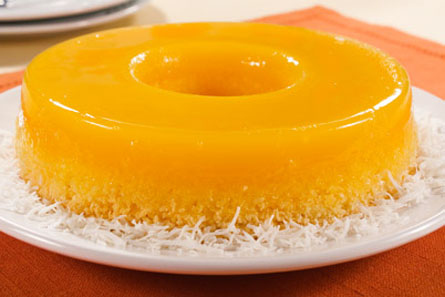 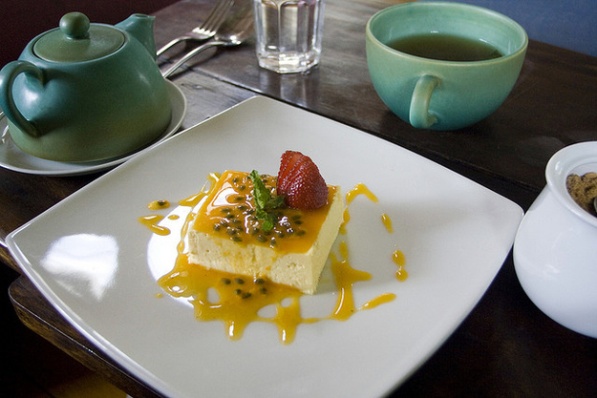 15 R$
12 R$
quindim
mousse de Maracujá
BRASILIA
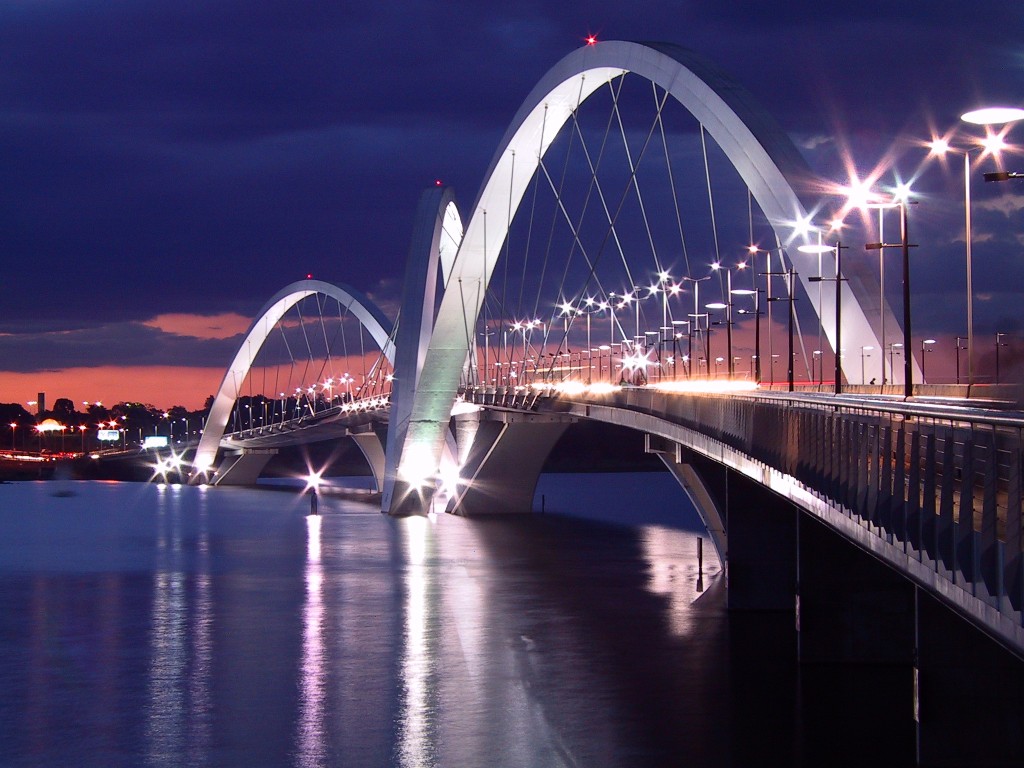 6.24
3.3+2.94
24.4
28-3.6
56.5
1.695:0.03
47.98
75.96-27.98
2.6
15.6:6
0.7
8.4:12
3.89
2.63+0.3·4.2
6.06
10.96-14.7:3
14.55
3:0.8+3·3.6
(6.34-1.08):0.02
(95.4+4.6)·7.9
263
790
21
2.1·14.89 - 2.1·4.89
Most Juscelino Kubitschek
Oscar Niemeyer - jedan od najvažnijih inovatora moderne arhitekture.
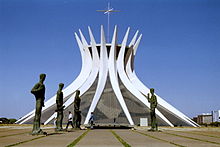 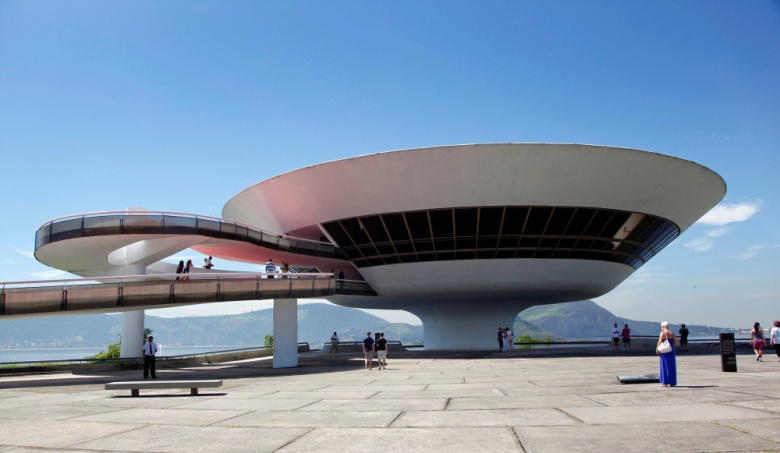 Muzej moderne 
umjetnosti, Niteroi
Katedrala u Brasiliji
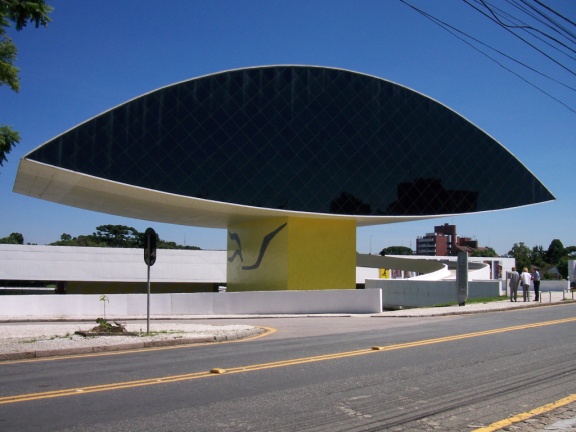 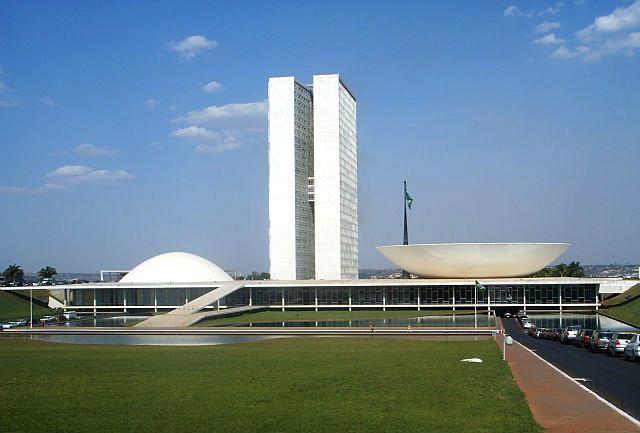 Zgrada Nacionalnog 
kongresa (Brasilia)
Muzej Oscar Niemeyer, Curitiba
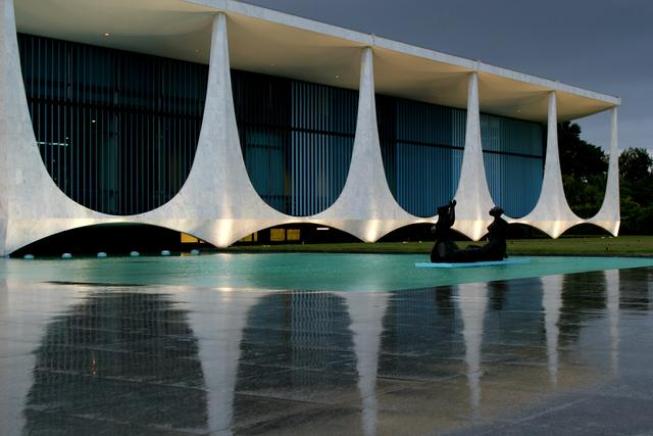 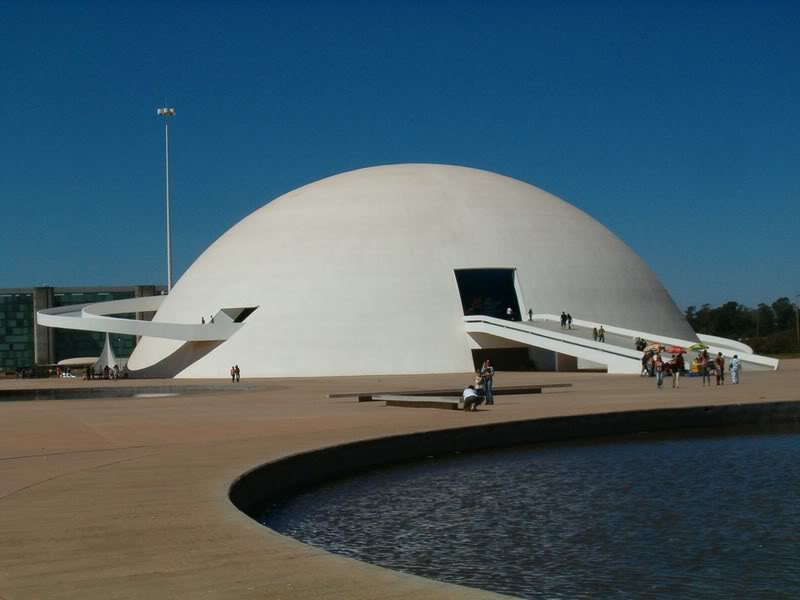 Nacionalni muzej - Brasilia
Palača Alvorada - Brasilia
Riješi mozgalicu i otkrit ćeš koliko je godina slavni arhitekt živio.
Ako broju godina umjetnika  oduzmemo 11 zatim pribrojimo količnik broja 72 i razlike brojeva 15 i 3 te na kraju dodamo 100 dobit ćemo broj 200.
105
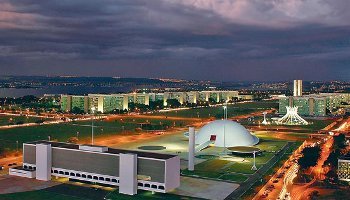 Autorica prezentacije:
  Natalija Radotović-Maksić



Najtoplije zahvaljujem autorici na slanju prezentacije i dozvoli da ju objavim na svojim web stranicama.



Antonija Horvatek
Matematika na dlanu
http://www.antonija-horvatek.from.hr/